Психологическое сопровождение детей на начальных этапах инклюзивного процесса в ДОУ
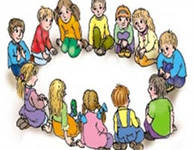 Цель психологического сопровождения детей:
Сохранение и укрепление психологического здоровья, развитие адаптационных способностей у детей.
Задачи:
Снятие психоэмоционального напряжения.
Развитие способности у детей регулировать свои психоэмоциональные состояния.
Развитие интереса к совместной деятельности с новыми сверстниками.
Развитие способности устанавливать контакт.
Развитие способности открыто выражать свои чувства, мысли, желания.
Развитие позитивной «я- концепции»                                            и концепции «я-другие».
Развитие внимания, памяти, мышления, воображения, развитие общей и мелкой моторики.
Условия развивающей предметно – пространственной среды:
Должна создавать положительный эмоциональный фон
Стимулировать активность детей
Способствовать снятию психологического напряжения
Способствовать развитию коммуникативных навыков
Способствовать развитию познавательной сферы
Вариативность

Основные параметры –безбарьерность и доступность

Всем этим параметрам соответствует специально организованные психологические занятия в условиях сенсорной комнаты
Сенсорная комната
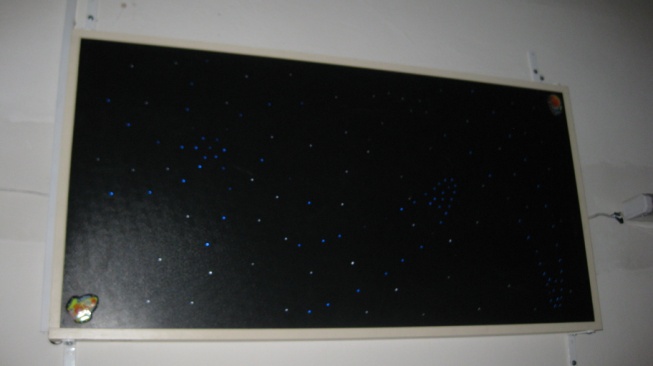 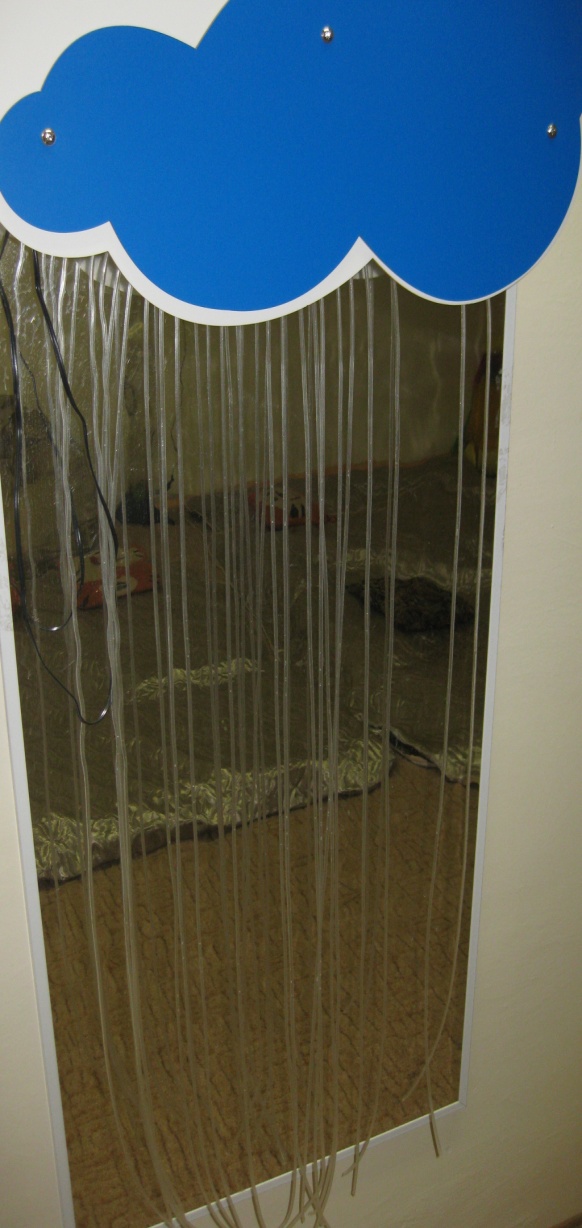 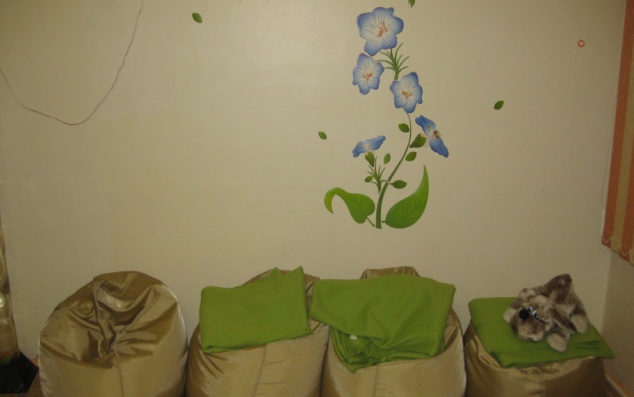 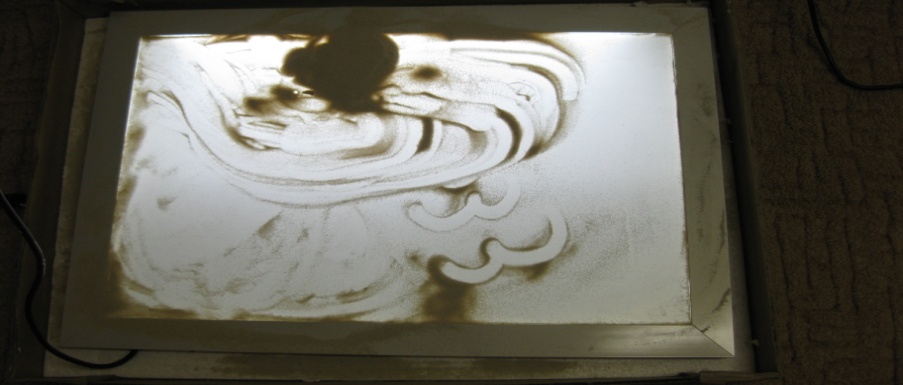 Основные этапы психологического сопровождения детей  в адаптационный период инклюзивного процесса  в условиях сенсорной комнаты
Структура занятия
1. Блок- Внимание.
Цель: настройка на занятие, развитие внимания.
Игры и упражнения:
 «Бабочка, лети…», «Нос, нос», «Говори»…
2.Блок- Психоэмоциональный.
Цель: снятие психомышечного напряжения через психогимнастические упражнения, игры с тактильным, световым оборудованием.
Игры и упражнения: 
«Волшебный дождь», «Световой стол», тактильные мячики, «Чудесный мешочек», Пуфики- «пенечки», «Маяк», «Волшебный ручей», «Водопад»…
3. Блок- Психосоциальный.
Цель: развитие способности к совместной деятельности у детей в условиях сенсорной комнаты 
Игры и упражнения: 
«Сухой бассейн», «Прятки», «Надувайся, пузырь», «Одно большое животное», «Сиамские близнецы», «Найди пару»…)
4. Блок- Релаксационный.
Цель: способствовать развитию у детей навыков саморегуляции.
Упражнения:
 «Диафрагмальное дыхание», «Фея сна», «Звездное небо», «Теплый ветерок» ….
5. Блок- Эмпатия.
Цель: развитие гуманных чувств, способности понять другого человека, развитие адекватной самооценки. 
Игры и упражнения:
«Слепой и поводырь», «Сиамские близнецы» «Тактильные окошки», «Чудесный мешочек»
Чтение и разыгрывание сказок: «Подснежник» 
«Про ежика Витю »(Я плохой , со мной никто не будет дружить)
«Роза и Ромашка» (Я не красивая и плохая)
«Цветок по имени Незабудка»(Я не такой как все)
«Сказка про Енота» (Я не знаю как подружиться)
«Помидор Сашка» (Мне здесь грустно и одиноко)
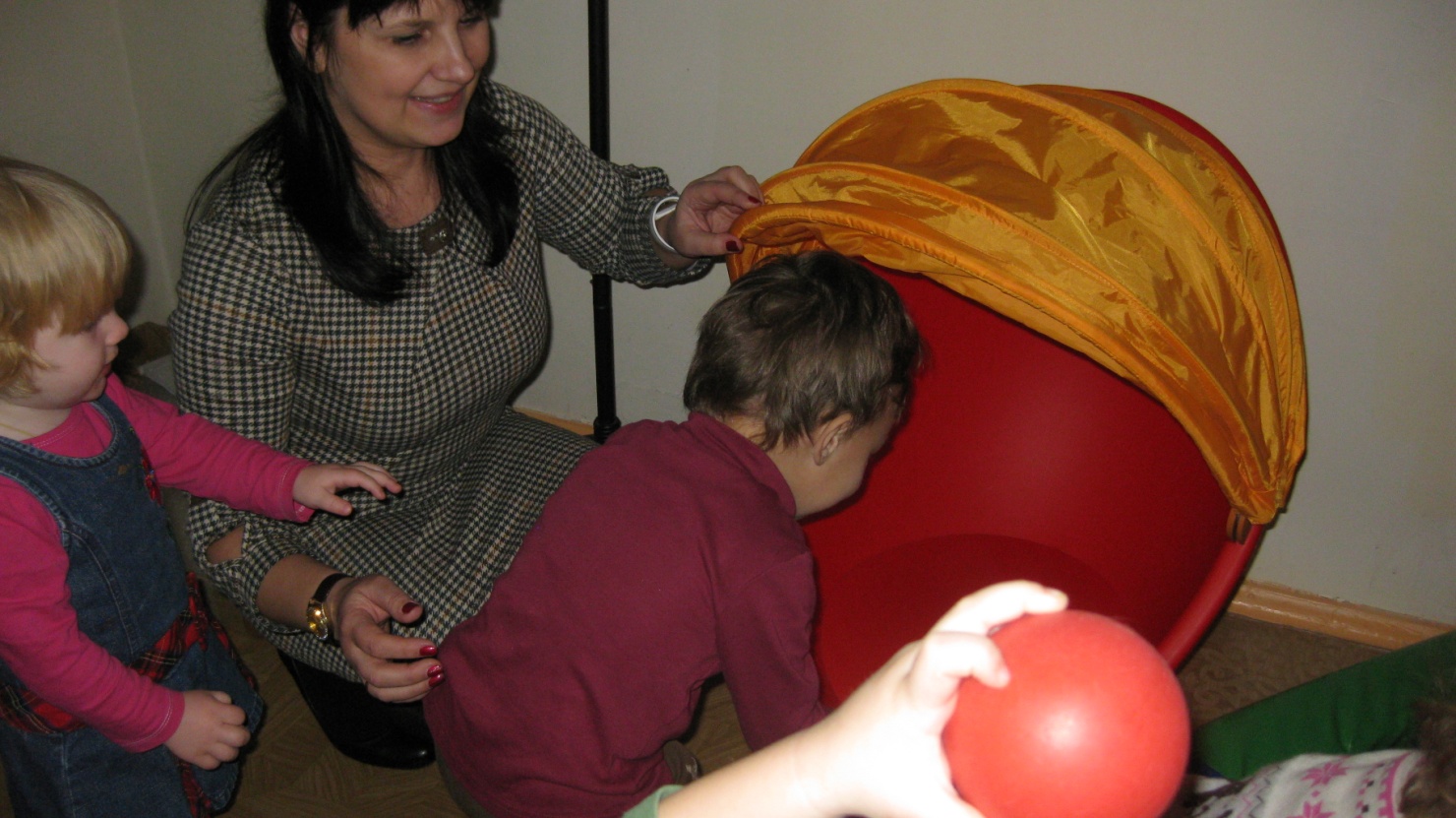 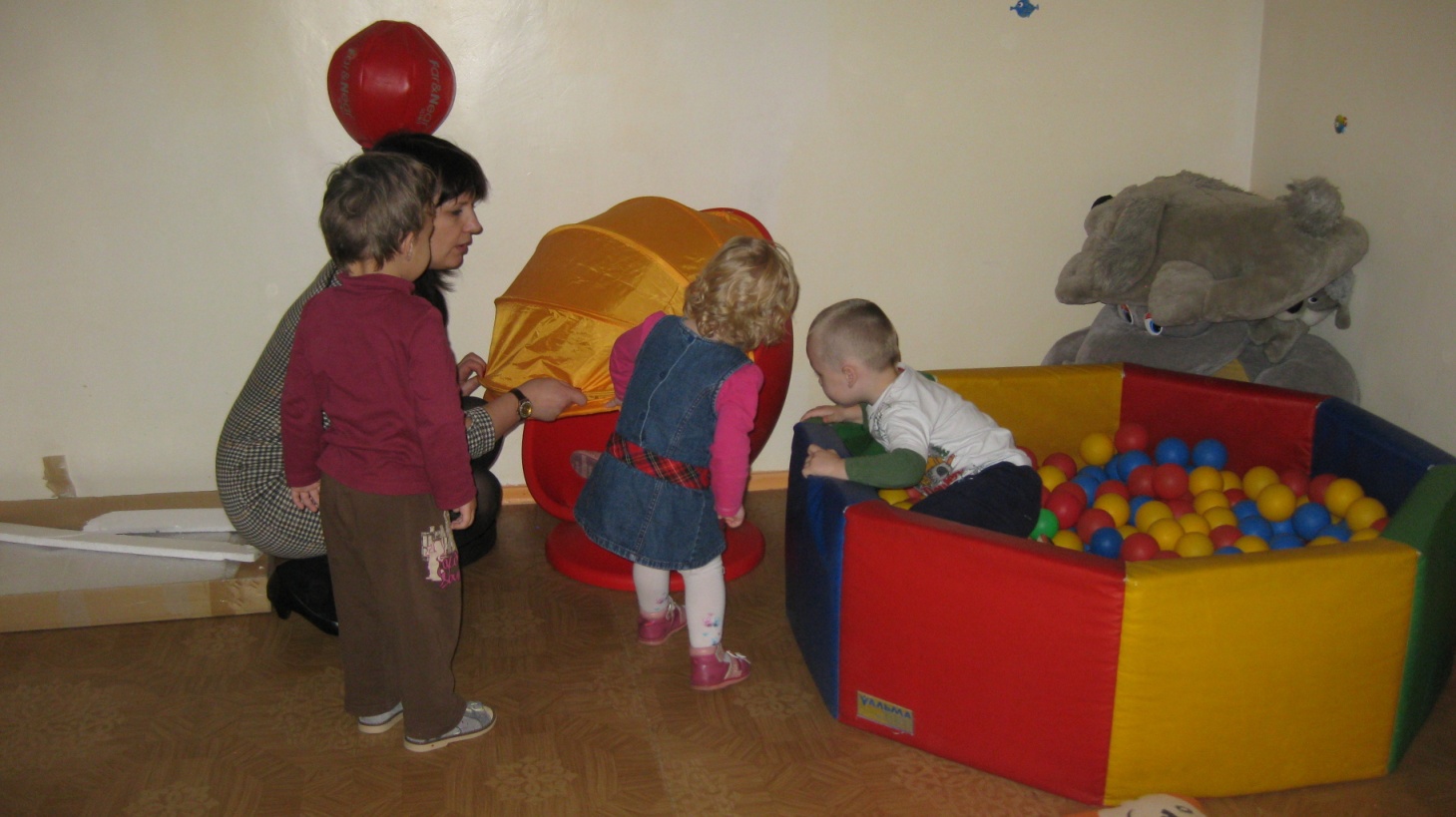 Диагностика эмоционального состояния детей.Цель: определить особенности эмоционального состояния детей в динамике.Метод: «На что похоже твое настроение»Обследование проводится в начале и конце каждого занятия .Результаты заносятся в протокол:моционального